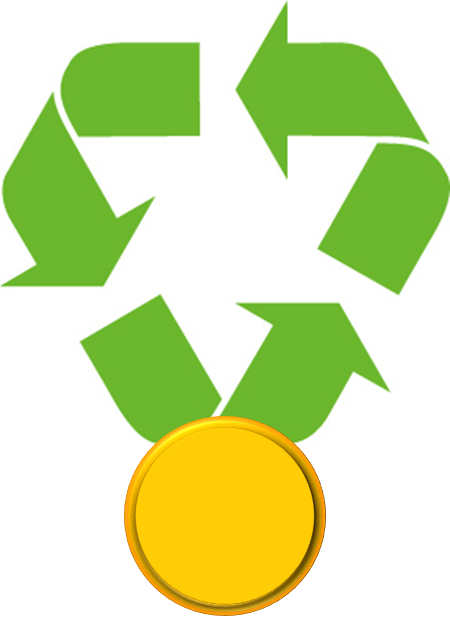 3月7日(火) 13:00  -15:00
NIMSファイン棟  へ持ち寄ろう
Ｍｙ都市鉱山をメダルへ!
「ここにも都市鉱山」
　にもエントリーを!




http://susdi.org/wp/medal/regmyum/
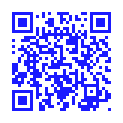 まだまだあるよMy都市鉱山
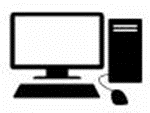 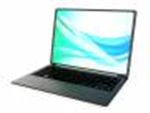 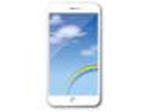 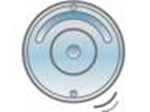 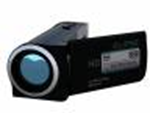 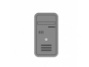 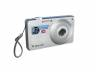 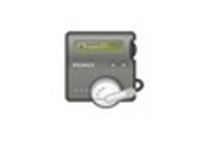 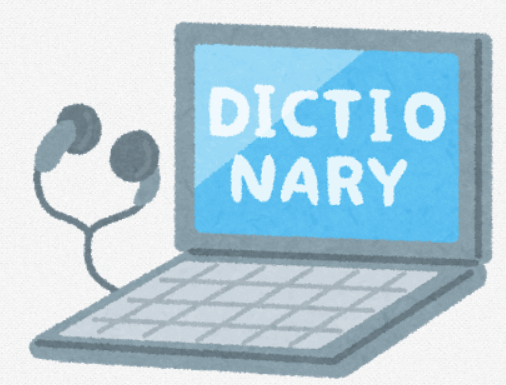 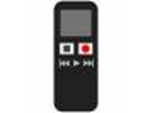 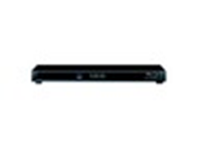 480　　　　250　　　　210　　　　　140　　　　　　110　　　　95　　　　79　　　　　78　　　66　　　　　62　　　　　　　　　61
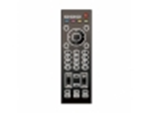 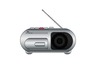 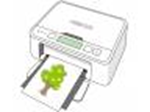 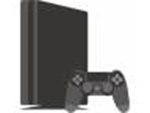 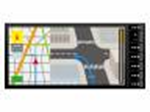 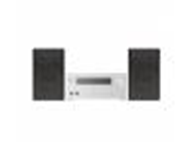 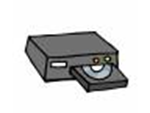 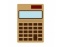 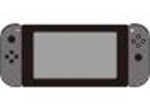 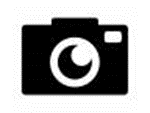 58　　　　　　　　37　　　　　　　　35　　　　　　　　35　　　　　　　31　　　　　　27　　　　26　　　　　23　　　　22　　　　　22
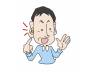 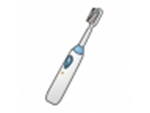 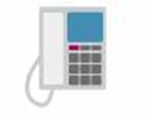 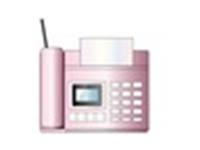 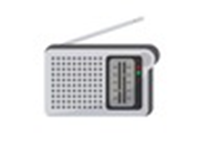 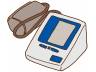 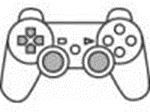 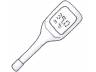 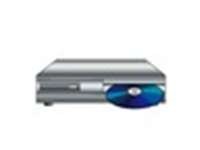 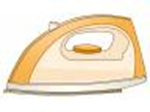 19　　　　　　　17　　　　　　　16　　　　　　　　　15　　　　　　14　　　　　　12　　　　　12　　　　　11　　　　　　　10　　　　　　1
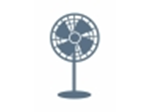 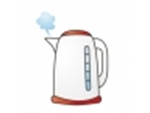 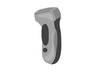 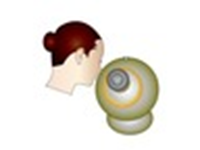 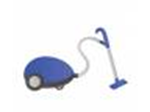 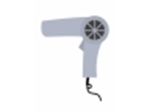 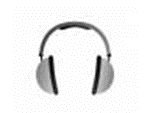 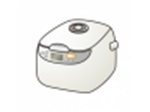 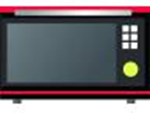 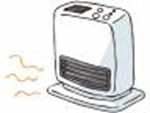 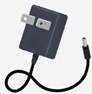 1　　　　　　　　0.9　　　　　0.8　　　　　　0.6　　　　　　0.3　　　　　　　0.2　　　　0.1　　　　　0.1　　　　0.1　　　　0.1　　　　0
代表的な小型家電製品とその1kgに含まれる金の量(mg)です。(天然鉱石は1から4mgです。)
「2020都市鉱山メダルの会」事務局　http://susdi.org/wp/medal/top/
    (一社)サステイナビリティ技術開発機構　　office@susdi.org
使用方法
回収イベント等が決まっている場合は、1ページ目の上の「3月7日(火) 13:00  -15:00NIMSファイン棟  へ持ち寄ろう」の部分を回収イベントに合わせて書き直します。
決まっていない場合は、「もよりの回収ボックスへ」など自治体にあった言葉を書き入れましょう。

それをA4片側2ページ一枚で1-2頁を印刷します。ＰＬＵＳ社のME-500等のラベル紙を用いるとそのあと袋に貼るのが楽です。

紙袋を準備します。100均で5枚100円というのもありますし、既存のものを使ってもOKです。

紙袋の裏表に、印刷したラベルを貼ります。

その紙袋をもって、家中の小型家電を探して入れましょう。　(入りきれない場合は、別のMy都市鉱山ラベルを貼りましょう。)
何を都市鉱山として集めたか、webの「ここにも都市鉱山」にエントリーして、それぞれの地域のmy都市鉱山の量を見せあいましょう。
そして、イベント回収やボックス回収に持ち寄るのをお忘れなく。